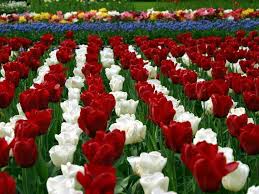 স্বাগতম
পরিচিতি
শিক্ষক
পাঠ
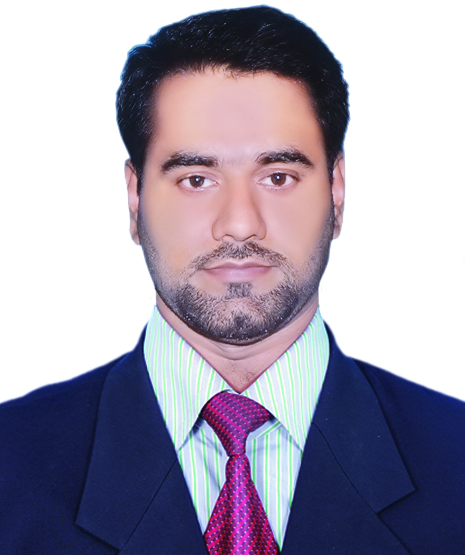 শ্রেনী : একাদশ
বিষয় : জীববিজ্ঞান ২য় পত্র
অধ্যায় : দ্বিতীয়
সময়     : ৪৫ মিনিট
মো. মাজহারুল ইসলাম
প্রভাষক- জীববিজ্ঞান
সরকারি আদিয়াবাদ ইসলামিয়া উচ্চ বিদ্যালয় ও কলেজ
আজকের পাঠ
হাইড্রা
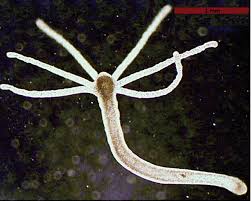 শ্রেণিবিন্যাস
Kingdom- Animalia
 Phylum- Cnidaria
  Class- Hydrozoa
   Order- Hydroida
     Family- Hydridae
       Genus- Hydra
         Species- Hydra vulgaris
পাঠ শেষে শিক্ষার্থীরা-
হাইড্রা  সম্পর্কে বলতে পারবে;
হাইড্রার গঠন ব্যাখ্যা করতে পারবে;
হাইড্রার কোষসমূহের কাজ বর্ণনা করতে পারবে;
বিভিন্ন প্রকার নেমাটোসিস্ট সম্পর্কে মূল্যায়ন করতে পারবে।
Hydra – র বাহ্যিক গঠন
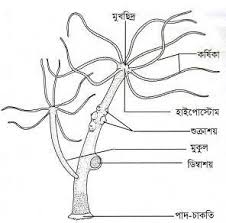 আকার- আকৃতি: Hydra –র দেহ নরম ও নলাকার। দেহের ওরাল প্রান্ত খোলা এবং অ্যাবওরাল প্রান্ত বন্ধ। খোলা প্রান্তে মুখছিদ্র অবস্থিত আর অপর প্রান্তটি কোন বস্তুর সাথে যুক্ত।
বহির্গঠন: Hydra – র দেহকে তিনটি অংশে ভাগ করা যায়: 
১. হাইপোস্টোম: এটি দেহের মুক্ত প্রান্তে অবস্থিত, মোচাকৃতি, ছোট ও সংকোচন-প্রসারনশীল অংশ। এর চূড়ায় বৃত্তাকার মুখছিদ্র অবস্থিত।
২. দেহকান্ড: হাইপোস্টোমের নিচ থেকে পাদ-চাকতির উপর পর্যন্ত সংকোচন-প্রসারনশীল অংশটি দেহকান্ড। এতে থাকে- 
ক. কর্ষিকা
খ. মুকুল
গ. জননাঙ্গ
৩. পাদ- চাকতি: দেহের নিন্মপ্রান্তে অবস্থিত পাদ-চাকতি থেকে নিঃসৃত আঠালো রসের সাহায্যে কোন বস্তুর সাথে লেগে থাকে।
হাইড্রার দেহপ্রাচীরের কোষসমূহ
হাইড্রার এপিডার্মিসের কোষসমূহ
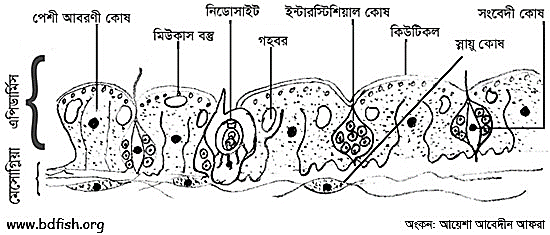 হাইড্রার গ্যাস্ট্রোডার্মিসের কোষসমূহ
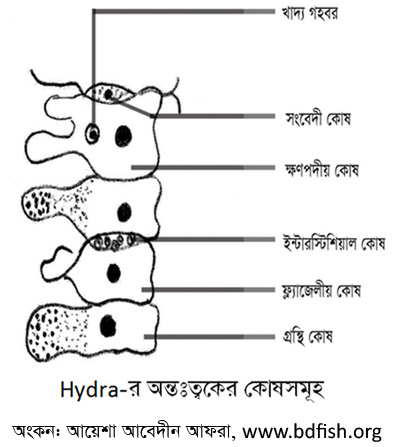 আদর্শ নিডোসাইটের গঠন
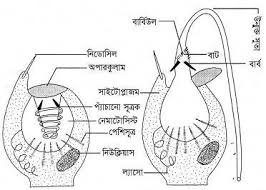 নেমাটোসিস্টের প্রকারভেদ
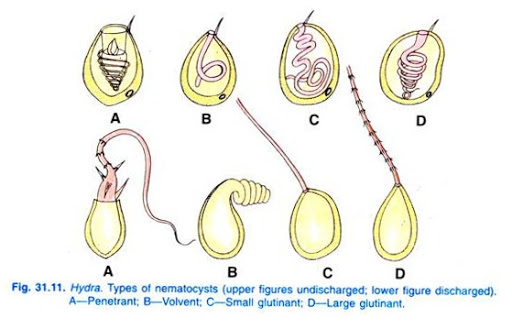 একক কাজ
নিডোসাইটের চিত্র আঁক?
হাইড্রার শ্রেণিবিন্যাস কর?
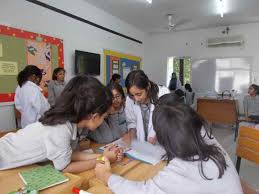 দলীয় কাজ
মূল্যায়ণ
√
১.কোনটি নতুন কোষ তৈরি করে?
২. কোনটি এপিডার্মিসের অংশ নয়?
   ক. জনন কোষ  খ. নিডোসাইট কোষ 
   গ. পুষ্টি কোষ             ঘ. স্নায়ু কোষ
খ. ইন্টারস্টিশিয়াল কোষ
ক. নিডোসাইট
√
ঘ. গ্রন্থিকোষ
গ.নেমাটোসিস্ট
৩ . হাইড্রায় কয় ধরনের নেমাটোসিস্ট থাকে?
      ক. ২         খ. ৩           গ. ৪             ঘ. ৫
√
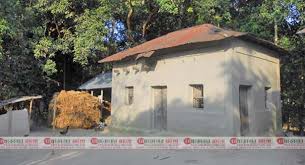 বাড়ির কাজ
হাইড্রার এপিডার্মিসের কোষ সমূহের চিত্র অংকন করে এর বিভিন্ন অংশ চিহ্নিত কর ।
সবাইকে ধন্যবাদ
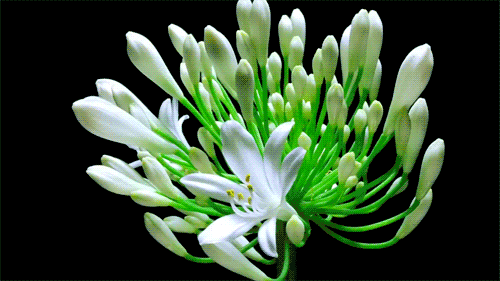